Erasmus+ és Campus Mundi ösztöndíjak a Debreceni Egyetemen Mezőgazdaság-, Élelmiszertudományi és Környezetgazdálkodási Kar
mobi.unideb.hu
https://www.facebook.com/erasmus.debrecen/
www.tka.hu
Mire jó az Erasmus+ mobilitás?
Tanulhatsz a Debreceni Egyetem több mint 350 külföldi partner intézményében 1 vagy 2 szemesztert (min. 3 hónap)
Szakmai gyakorlatra mehetsz a program országokba (2-12 hónap)
A külföldön szerzett krediteket itthon beszámítják a tanulmányaidba
A külföldi szakmai gyakorlat diplomamellékletbe kerül
Képzési ciklusonként 12 hónapot tölthetsz kint Erasmusszal
A mobilitás idejére ösztöndíjat kapsz, ami célországtól és típustól függően 420-620€ havonta, szociális kiegészítő támogatással akár 720€/hó is lehet!
Mi az a Campus Mundi?
Külföldi részképzésre, szakmai gyakorlatra és rövid tanulmányútra is pályázhatsz
A világ bármely országába mehetsz
E+ országokba Erasmusos hallgatóként
Magasabb ösztöndíjak
Részképzés és szakmai gyakorlat: 200 – 350 000 Ft/hó
Rövid tanulmányút: 7 440 és 24 800 Ft/nap
https://tka.hu/palyazatok/4811/campus-mundi
Hova mehetek tanulni/szakmai gyakorlatra?
Erasmus+ ösztöndíjjal (részképzés vagy szakmai gyakorlat
Az Európai Unió tagállamai (Ausztria, Belgium, Bulgária, Ciprus, Csehország, Dánia, Egyesült Királyság, Észtország, Finnország, Franciaország, Görögország, Hollandia, Horvátország, Írország, Lengyelország, Lettország, Litvánia, Luxembourg, Magyarország, Málta, Németország, Olaszország, Portugália, Románia, Spanyolország, Szlovákia, Szlovénia, Svédország)
Nem EU tagállamok közül részt vesz: Macedónia Volt Jugoszláv Köztársaság, Izland, Liechtenstein, Norvégia, Törökország
Campus Mundi (részképzés, szakmai gyakorlat és rövid tanulmányút)
A világ bármelyik országába
Kari Erasmus+ kapcsolatok
66 intézmény 21 országban
Kari Erasmus+ és Campus Mundi koordinátor: 
Dr. Sipos Péter oktatási dékánhelyettes
Adminisztratív kontakt:
Gargya Katalin, Nemzetközi Iroda, Egyetem tér 1. 1-es Villa,  http://mobi.unideb.hu/erasmus_koordinatorok
Papp Mariett, Dékáni Hivatal Tanulmányi Osztály
MÉK Erasmus+ partneregyetemei
AT	MCI Management Center Innsbruck
AT	University of Natural Resources and Applied Life Sciences, 		Vienna
BE	Charlemagne College
BE	Ghent University
BG	University of Food Technology
CZ	Tomas Bata University in Zlín
DE	Baden-Württemberg Cooperative State University
DE	Hochschule Geisenheim Unversity
DE	Humboldt University of Berlin
DE	Justus Liebig University Giessen
DE	Rostock University
DE	University of Hohenheim
ES	Polytechnic University of Valencia
ES	Saint Teresa of Jesus Catholic University of Avila
ES	Universidad de Cadiz
ES	University of Granada
ES	University of Jaen
ES	University of Zaragoza
FI		JAMK University of Applied Sciences
FI		University of Helsinki
FR	Jean Moulin - Lyon 3 University
FR	School of Agricultural Studies of Angers
FR	Universite de Reims Champagne-Ardenne
GR	Technological Educational Institute of Athens
GR	Technological Educational Institute of Crete
GR	Technological Educational Institute of Peloponnese
HR	University of Zagreb
IE		Galway-Mayo Institute of Technology
IE		University Of Limerick
IT		Marche Polytechnic University
IT		Tuscia University
IT		University of Catania
IT		University of Padova
IT		University of Pisa
LT	Aleksandras Stulginskis University
LT	Klaipeda State University of Applied Sciences
LT	Klaipeda State University of Applied Sciences
LT	Klaipeda State University of Applied Sciences
NL	CAH Vilentum University of Applied Sciences
NL	Wageningen University And Research Centre
NO	Norwegian University of Life Sciences
PL	University of Agriculture in Krakow
PL	University of Life Sciences in Poznań
PL	University of Technology and Life Sciences in Bydgoszcz
PL	Warsaw University of Life Sciences
PL	West Pomeranian University of Technology
PL	Wroclaw University of Environmental and Life Sciences
PT	University of Trás-os-Montes and Alto Douro
RO	Lucian Blaga University of Sibiu
RO	Stefan Cel Mare University of Suceava
RO	University of Agricultural Sciences and Veterinary Medicine 		of Cluj-Napoca
RO	University of Oradea
RO	Vasile Goldiș Western University of Arad
SI		University of Maribor
SK	J. Selye University
SK	Slovak University of Agriculture
TR	Adnan Menderes University
TR	Akdeniz University
TR	Atatürk Üniversitesi
TR	Bingöl University
TR	Bozok University
TR	Cukurova University
TR	Erciyes University
TR	Erciyes University
TR	Harran University
TR	Kahramanmaras Sütcu Imam University
TR	Mustafa Kemal University
TR	Suleyman Demirel University
TR	University of Yüzüncü Yill
Szakmai gyakorlati fogadó helyek, ahol az utóbbi években megfordultak MÉK-es hallgatók:
Hogyan találhatok szakmai gyakorlati helyet?
Interneten keresztül, pl. gyakornoki oldalak, ügynökségek:
https://erasmusintern.org
www.farmwork.hu
andreasagro.com
http://www.scientiq.com/
http://www.placementslovakia.com
mobi.unideb.hu

Tanszéki kapcsolatok (akár partneregyetemek laboratóriumai, tangazdaságai, céges kapcsolatok)
Multinacionális cégek oldalai
Pályázati kiírások, feltételek és jelentkezés
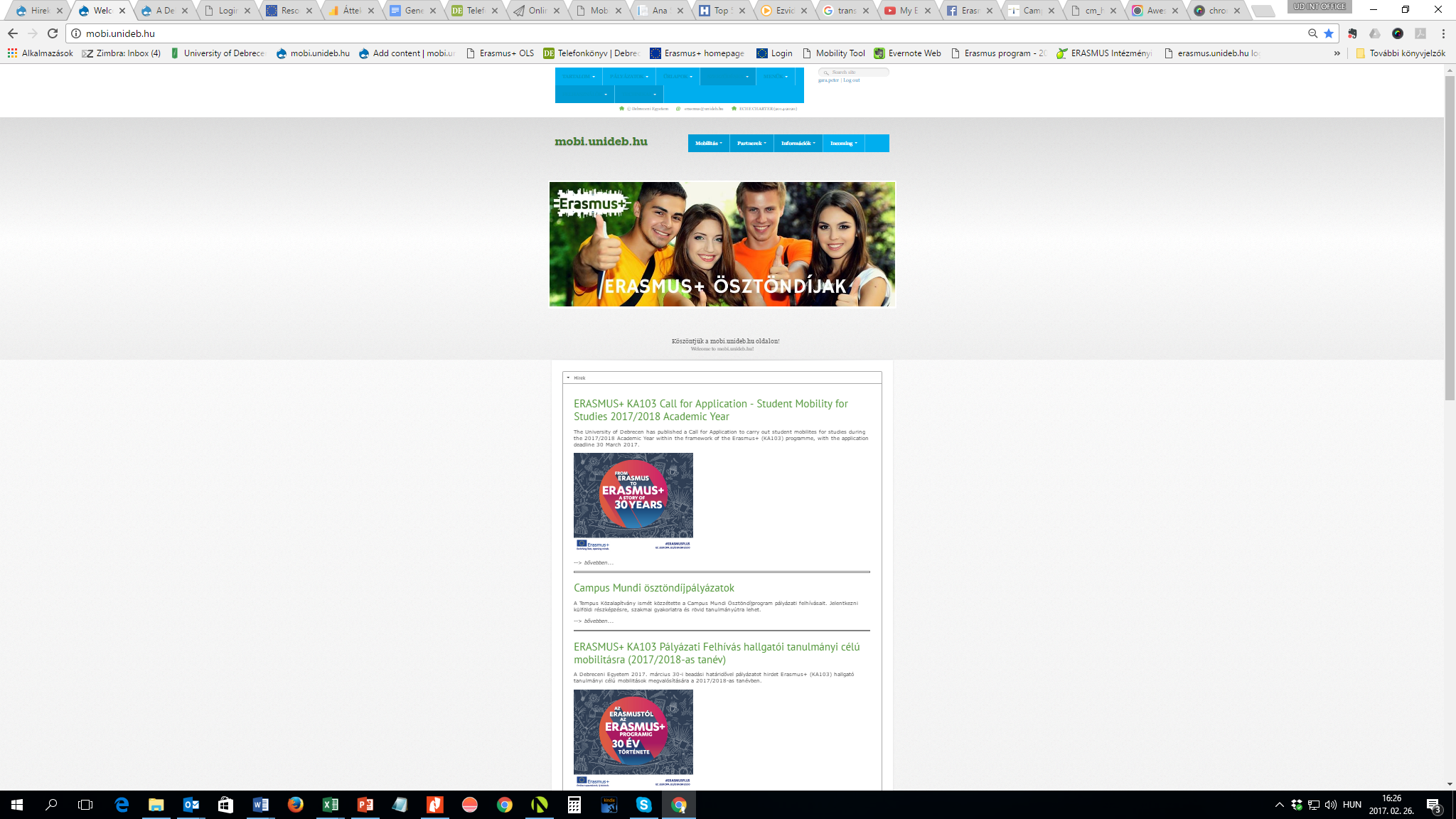 Erasmus+
mobi.unideb.hu
Határidők:
Részképzés: 2019.03.30.
Szakmai gyakorlat: folyamatos 
Campus Mundi
www.tka.hu/campus-mundi-projekt
Határidők:
Részképzés: folyamatos
Szakmai gyakorlat: 2018/2019-es tanévre 2019.06.30-ig folyamatosan
2019/2020-as tanévre 2020. június 30ig folyamatosan 
Rövid tanulmányút: 2019.04.10.
Határtalan élmények a YouTube-on…
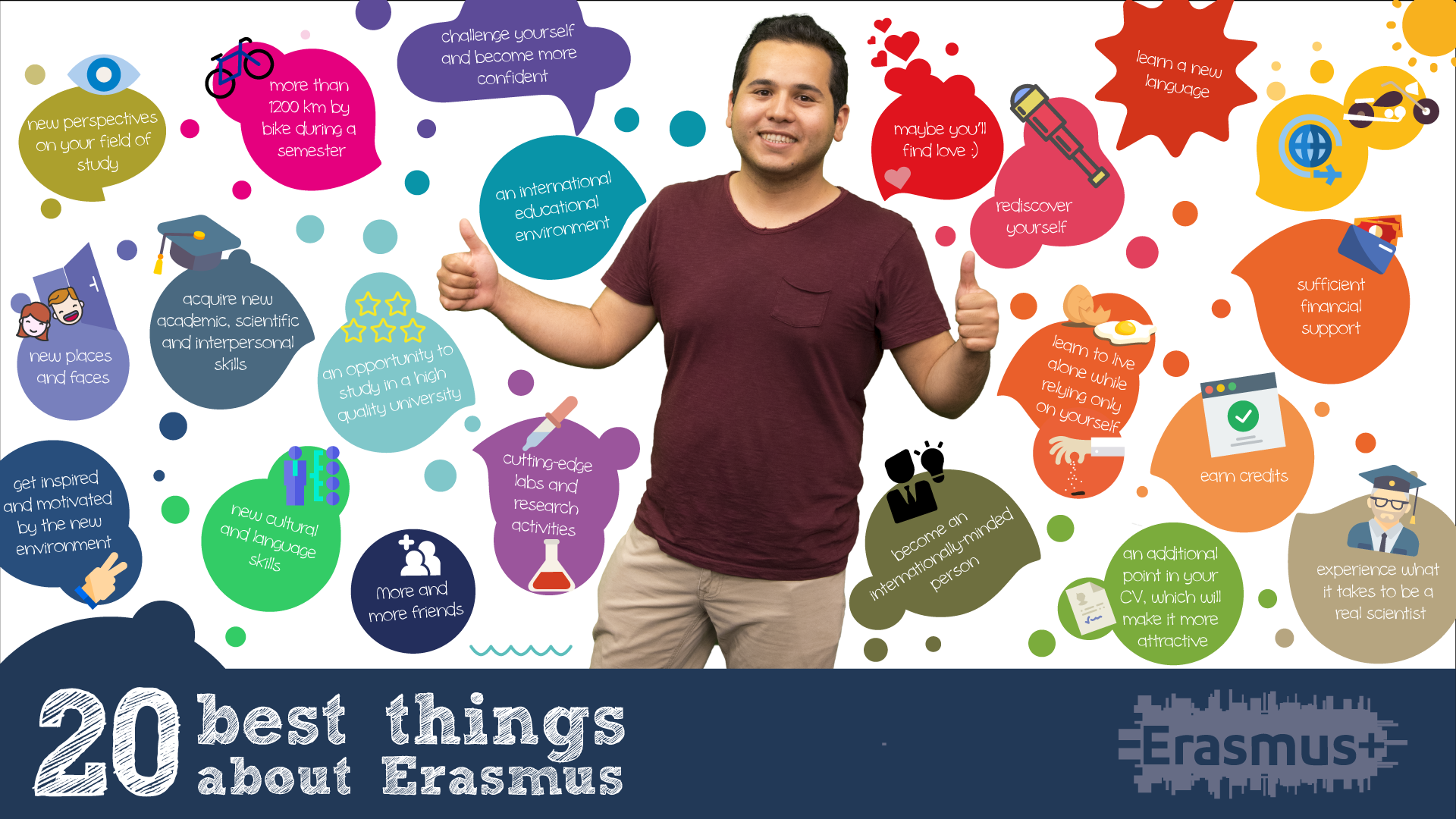